Времена глагола. Соединительные слова
Past Simple, Past Continuous, Future Simple
Соединительные слова
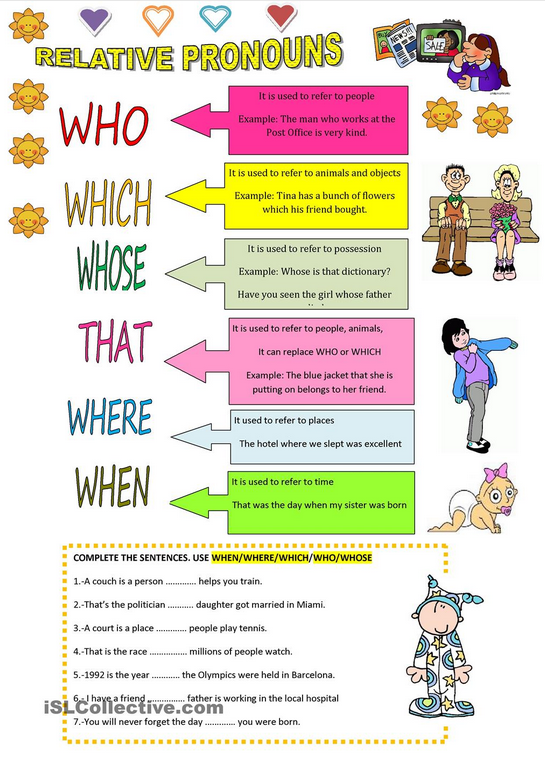 Who – кто, который
Where - где
Which - который
Новые слова
Science fiction – научная фантастика
Horror – ужасы
Thriller – триллер
Cartoon – мультфильм
Action film - боевик
Времена глагола
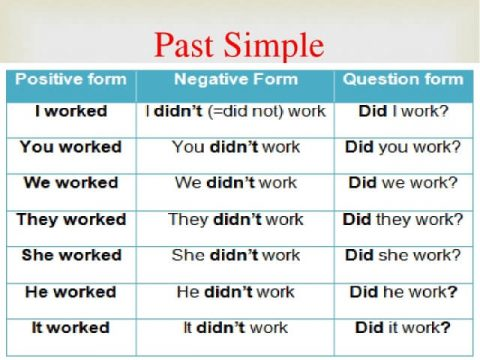 Past Simple
Времена глагола
Времена глагола
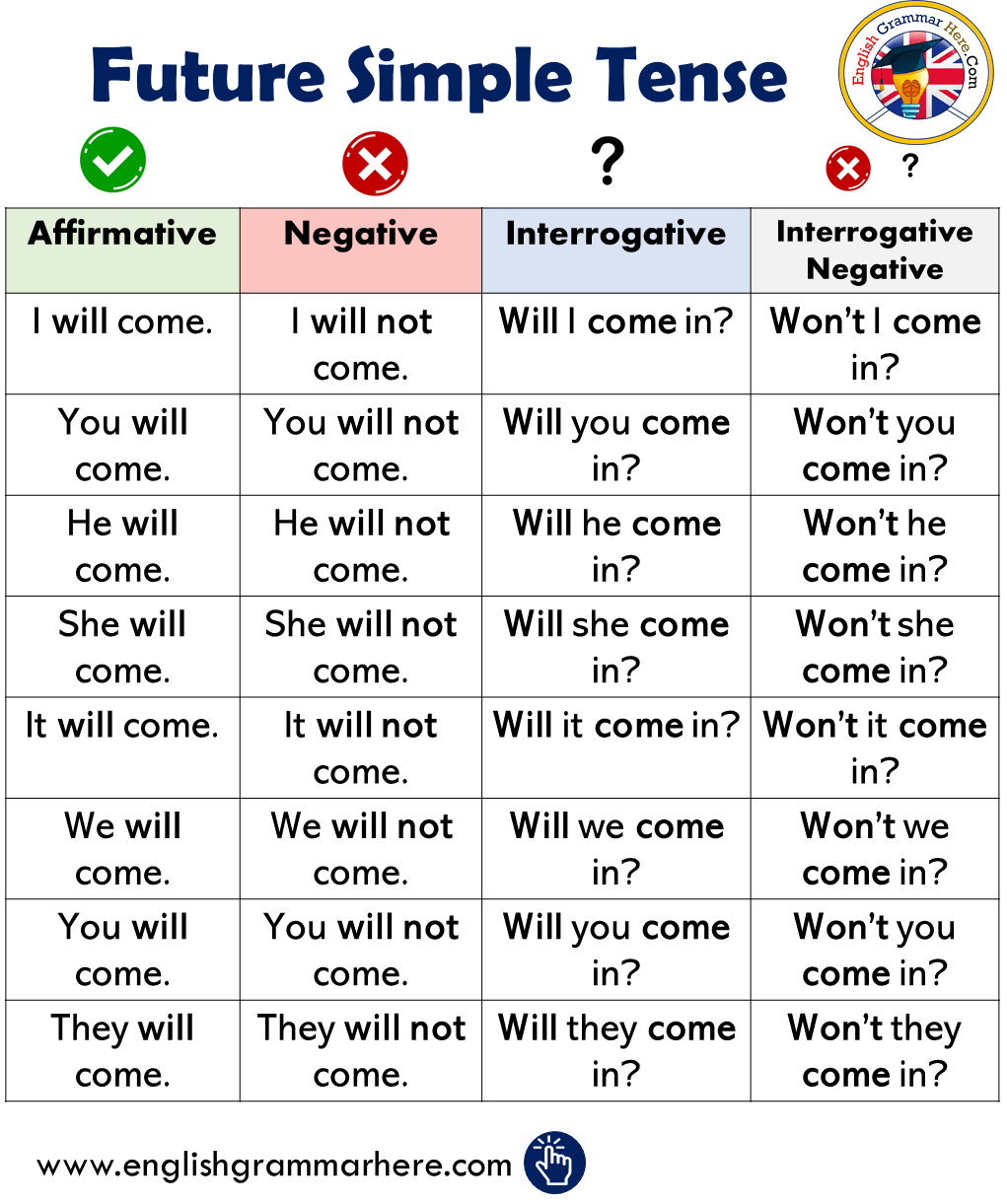 Future Simple